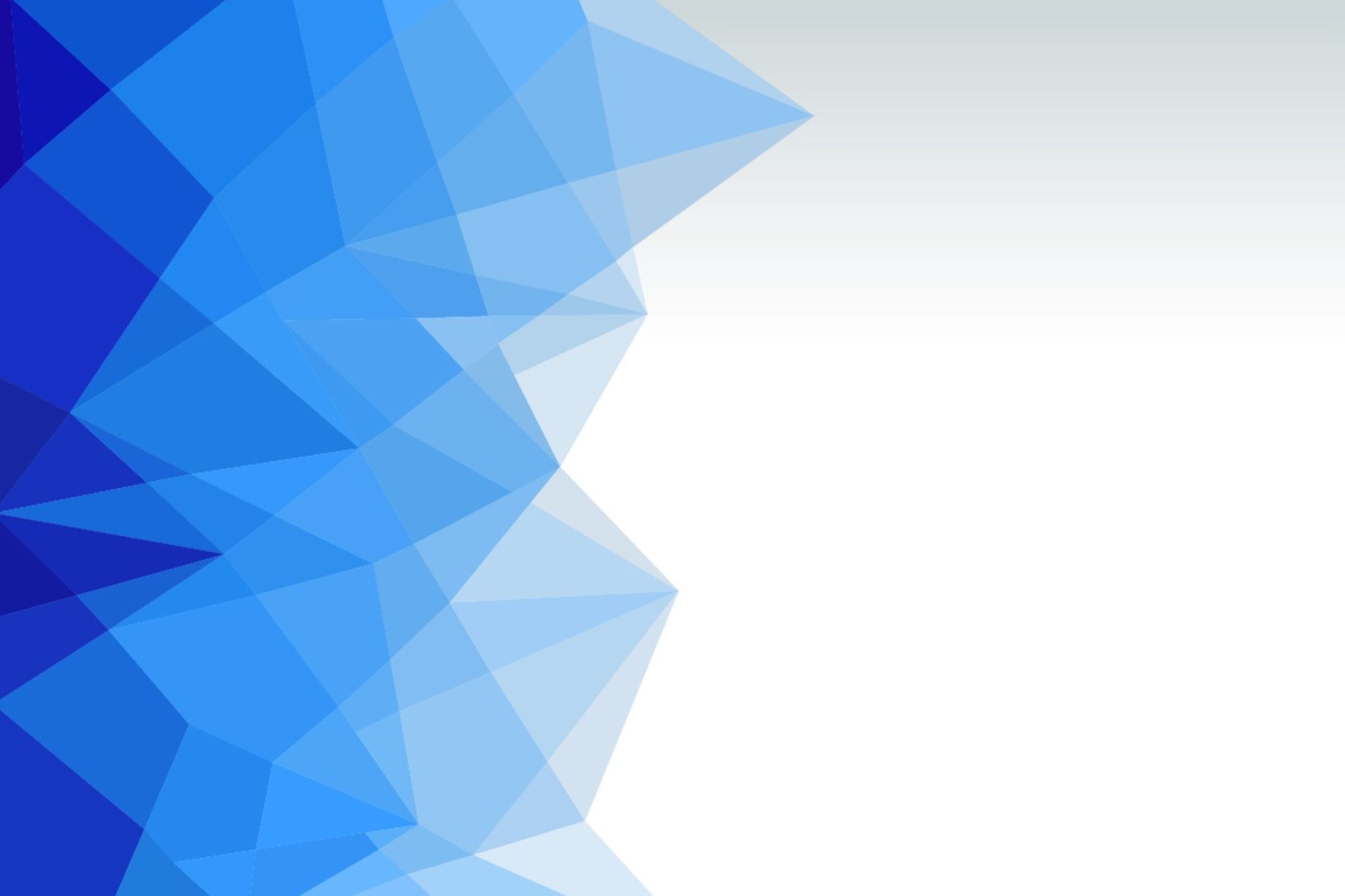 CS 7150
Deep Learning
Project guidelines
Partner with one other student.  (Pairs)
Find pairs on piazza now, and during spring break.
Your project should be based on an *existing published paper*
E.g., implement their method and try it out
Or use their pretrained model on new data and evaluate it
Or customize their open-source code to make it do something different
Deliverables:
A webpage report about your project
A github repo with code (could be as small as a notebook, or larger)
A poster/presentation presenting what you’ve done
Post-midterm
Midterm stats
Mean: 79 points. (34-100)
Hardest questions: 6defgh, 5de, 3bc, 4b
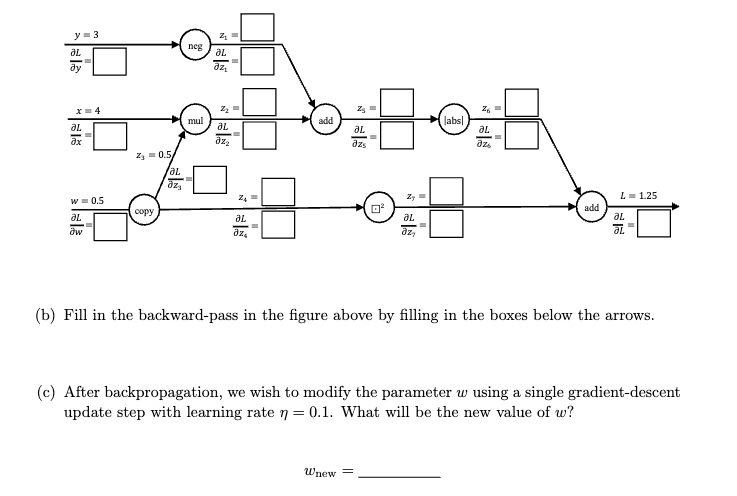 (to work on whiteboard)
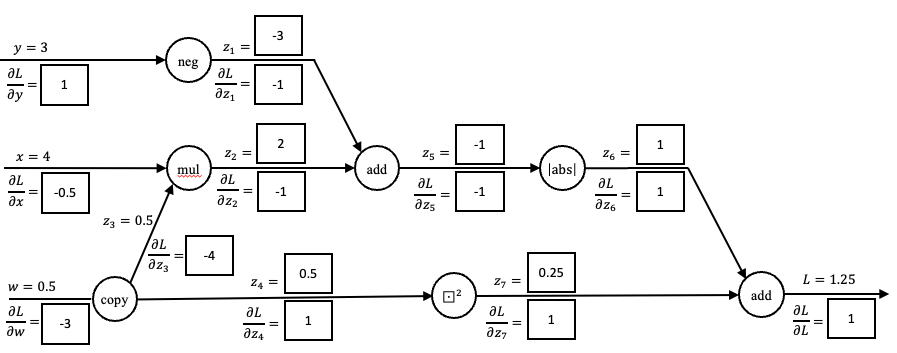 4b
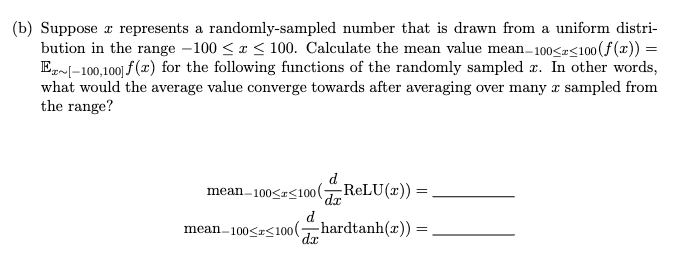 5de
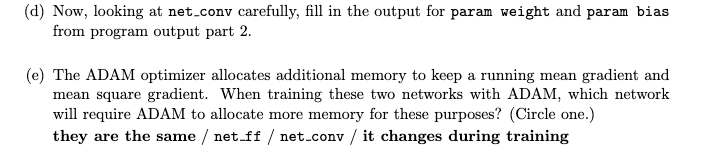 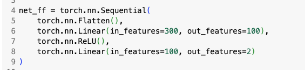 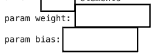 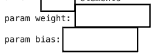 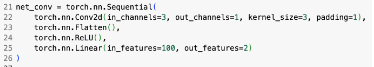 Question 6defgh
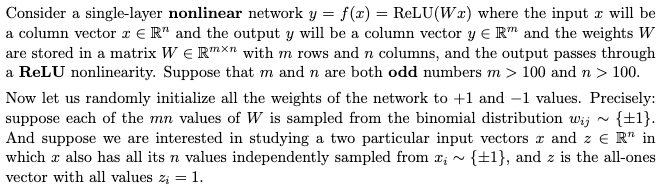 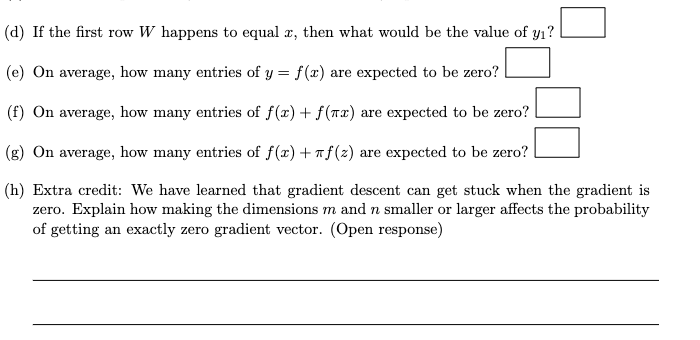 Language modeling
Structuring p(x) to model a sequence
Generative goal: models that can create
We want to model big outputs P(X)

	.... in contrast to classifiers that modeled big inputs P(Y | X)
X is high-dimensional data
X = a whole paragraph (or image video, audio, etc)
Y = label
[Speaker Notes: So TODAY we will talk about GENERATIVE modeling.  The WHOLE idea of GENERATIVE modeling is to make models of P(X).
In other words, we want our model to treat some BIG data X as OUTPUT.
<click>
That is DIFFERENT from the CLASSIFICATION setting, where we treat big data X as INPUT.]
An example small language model
Suppose this is the full set of things that my chatbot can say randomly:

Make things well
Make it work
Make it go
Let it work
Let me go
Let me see
Make things work
Make things work
Let it go
Let it go
Each possibility has p=0.1
Language modeling algorithm:1. Pick a number from 1-10
2. Print that item on the list
More likely, duplicated so p=0.2
What if my language has infinite things it can say?
Breaking it down into three steps instead of one
Every step depends on the previous choices
An example small language model
Make things well
Make it work
Make it go
Let it work
Let me go
Let me see
Make things work
Make things work
Let it go
Let it go
p=0.5
p=0.5
Make
Let
p=0.4
p=0.6
p=0.4
p=0.6
things
it
it
me
0.67
0.5
0.67
0.5
0.5
0.33
0.33
0.5
well
work
go
see
How to pick what comes after “it” depends on what came before
Factoring the probability distribution
We can run it to generate!
p=0.5
p=0.5
Make
Let
p=0.4
p=0.6
p=0.4
p=0.6
things
it
it
me
0.67
0.5
0.67
0.5
0.5
0.33
0.33
0.5
well
work
go
see
Can we store all these rules in a simple table?
Classical language modeling
Simple approach: count word frequencies
Make things well
Make it work
Make it go
Let it work
Let me go
Let me see
Make things work
Make things work
Let it go
Let it go
The unigram approximation
The problem with unigrams
Better classical language modeling: bigrams
“How frequent is every word pair?”
Make things well
Make it work
Make it go
Let it work
Let me go
Let me see
Make things work
Make things work
Let it go
Let it go
Better language modeling (classical approach)
“How frequent is every word pair?”
Make things well
Make it work
Make it go
Let it work
Let me go
Let me see
Make things work
Make things work
Let it go
Let it go
A bigram model is still a rough approximation
p=0.5
p=0.5
Make
Let
p=0.4
p=0.6
p=0.4
p=0.6
things
me
it
0.5
0.6
0.67
0.4
0.5
0.33
a bit off!
well
work
go
see
The bigram approximation
Much better: trigram, 4-gram models
(~40 gigabytes to collect English bigrams, trigrams, 4-grams)
Why not go up to 10-gram or 100-gram models?
[Source: Google books ngrams data]
1990:Jeffrey Elmanneural language model
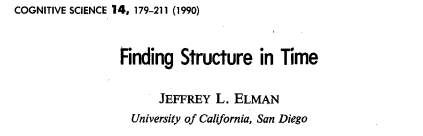 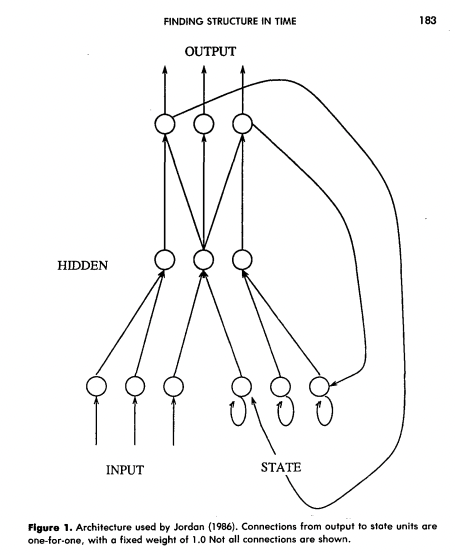 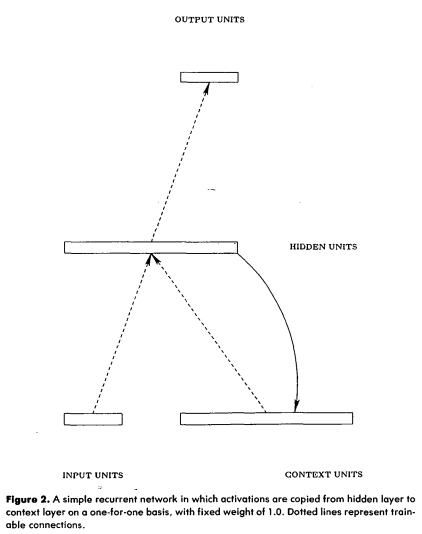 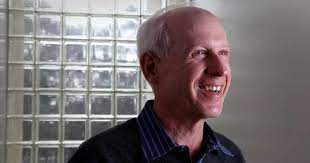 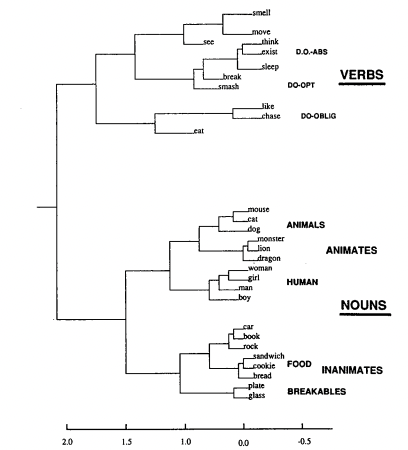 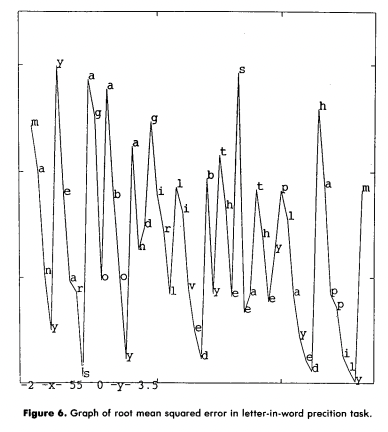 [Elman, 1990]
Brief history of neural NLP
Classical counting-based methods performed far better than NNs.
Neural language models were curiosities, but impractical.

Unlike in vision, the change to NN models didn’t happen overnight.
(Large-scale counting works very very well.)

But in 2011-2015, NNs started to outperform large-scale counting.
This led to a large change in natural language processing.

We will pick up in the modern context
Modern idea: use a neural network!
avoid
Great
care
must
be
taken
to
Modern idea: use a neural network!
Two main innovations:
Computation instead of counting
Vector representations for words
avoid
Great
care
must
be
taken
to
Equivariance in language modeling
Great
care
must
be
taken
to
avoid
x
f(x)
?
enough
.
Great
care
must
be
taken
to
S(x)
f(S(x))
What architecture can ensure equivariance and invariance?
Modern idea: use a neural network!
Two main innovations:
Computation instead of counting
Vector representations for words
avoid
Like vision:exploit equivariance
Key issue:how to representa word as a vector?
Great
care
must
be
taken
to
Word embeddings
Mechanically: a simple idea
size of vocab = 100000
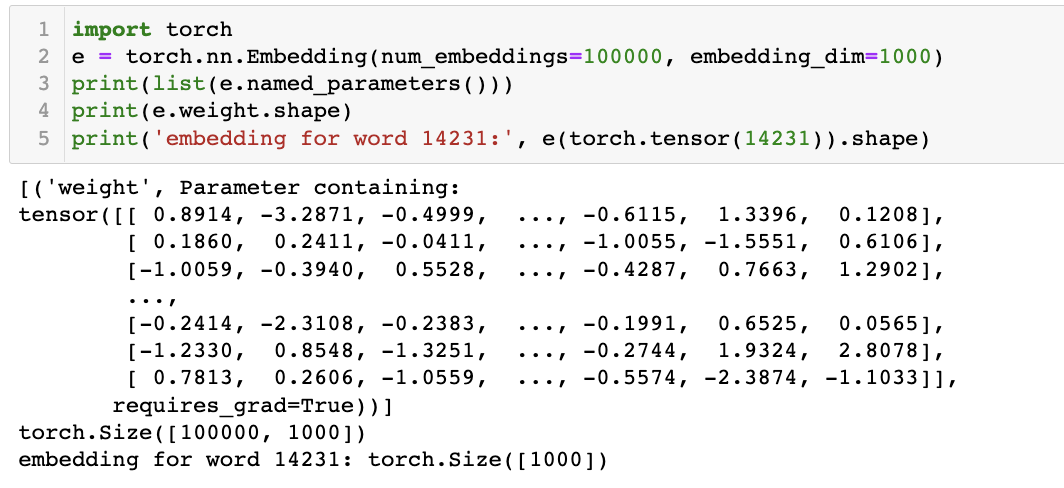 dim of vector = 1000
one row for each word
1000 dim vec for each
Just a lookup-table to reduce a big vocabulary to a smaller vector
How to learn word embeddings?
Classical neural language models (Elman, etc):
Just train jointly together with the rest of the neural network.

Then 2012-2019: the pretrained word embedding era
Pretrain word embeddings on a vast corpus, to train your smaller network

2019-today: back to the classic way
Entire language models are pretrained on a vast corpus, including embedding
Skip-gram word2vec embeddings
sample i and j near each otherto push this higher
sample random k not near jto push this lower
[Simplification of Mikolov 2013]
Semantic vector composition
When skip-gram training is done, semantic vector arithmetic emerges:
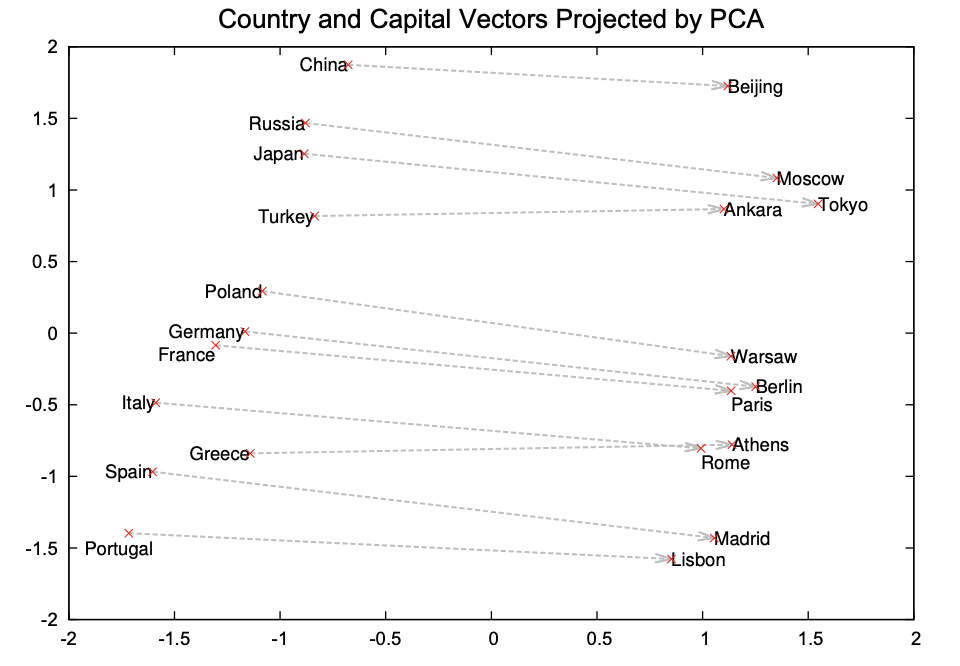 [Mikolov 2013]
Glove word embeddings
Idea of Glove
[Simplification of Pennington 2014]
Interactive: Use GloVe embedding by hand
https://bit.ly/cs7150-glove
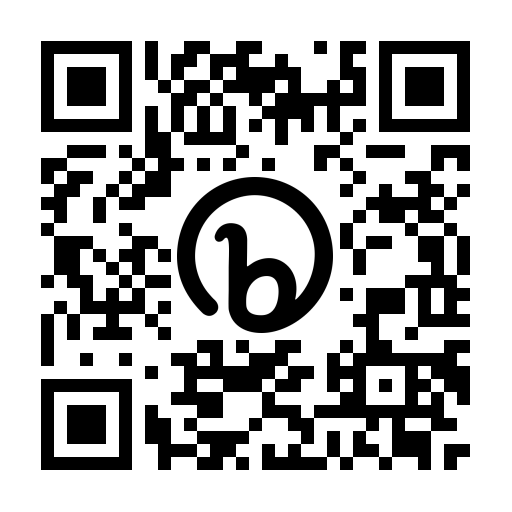 Language Modelling: Feed-forward Neural Net
Neural Approach #1: Feed-forward Neural Net
General Idea: using windows of words, predict the next word
Ex. He went to class after breakfast.
Output layer
Hidden layer
Example input sentence
He
went
to
Language Modelling: Feed-forward Neural Net
Neural Approach #1: Feed-forward Neural Net
General Idea: using windows of words, predict the next word
Ex. He went to class after breakfast.
Output layer
Hidden layer
Example input sentence
Concatenated word embeddings
He
went
to
Language Modelling: Feed-forward Neural Net
Neural Approach #1: Feed-forward Neural Net
General Idea: using windows of words, predict the next word
Ex. He went to class after breakfast.
Output layer
Hidden layer
Example input sentence
Concatenated word embeddings
went
to
class
Language Modelling: Feed-forward Neural Net
Neural Approach #1: Feed-forward Neural Net
General Idea: using windows of words, predict the next word
Ex. He went to class after breakfast.
Output layer
Hidden layer
Example input sentence
Concatenated word embeddings
class
after
to
Language Modelling: Feed-forward Neural Net
Training
Output layer
Hidden layer
Example input sentence
Concatenated word embeddings
Language Modelling: Feed-forward Neural Net
Training
Output layer
Hidden layer
Example input sentence
Concatenated word embeddings
Language Modelling : Feed-forward Neural Net
FFNN STRENGTHS?
No sparsity issues (it’s okay if we’ve never seen a segment of words)
No storage issues (we never store counts)
FFNN ISSUES?
Fixed-window size can never be big enough. Need more context.
Increasing window size adds many more weights
The weights awkwardly handle word position
No concept of time
Requires inputting entire context just to predict one word
Language Modelling
We especially need a system that:
Has an “infinite” concept of the past, not just a fixed window
For each new input, output the most likely next event (e.g., word)
Language Modelling
IDEA: for every individual input, output a prediction
Let’s use the previous hidden state, too
went
Output layer
Hidden layer
Example input word
single word embedding
He
Language Modelling: RNNs
Neural Approach #2: Recurrent Neural Network (RNN)
Output layer
Hidden layer
V
V
V
Input layer
RNN
Training Process
Error
Output layer
Hidden layer
Input layer
went
to
class
He
RNN
Training Process
Error
Output layer
Hidden layer
Input layer
went
to
class
He
RNN
Training Process
Error
after?
went?
class?
over?
Output layer
Hidden layer
Input layer
went
to
class
She
RNN (review)
Training Process
Error
after?
went?
class?
over?
Using the chain rule, we trace the derivative all the way back to the beginning, while summing the results.
Output layer
Hidden layer
Input layer
went
to
class
He
RNN (review)
Training Process
Error
after?
went?
class?
over?
Output layer
Hidden layer
Input layer
went
to
class
He
RNN (review)
Training Process
Error
after?
went?
class?
over?
Output layer
Hidden layer
Input layer
went
to
class
She
RNN (review)
RNN: Generation
RNN: Generation
“Sorry”
Output layer
Hidden layer
Input layer
<START>
RNN: Generation
“Sorry”
panicking
Harry
shouted
Output layer
Hidden layer
Input layer
<START>
shouted,
“Sorry”
“Harry”
RNN: Generation
NOTE: the same input (e.g., “Harry”) can easily yield different outputs, depending on the context (unlike FFNNs and n-grams).
“Sorry”
panicking
Harry
shouted
Output layer
Hidden layer
Input layer
<START>
“shouted,”
“Sorry”
“Harry”
RNN: Generation
When trained on Harry Potter text, it generates:
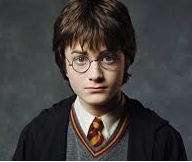 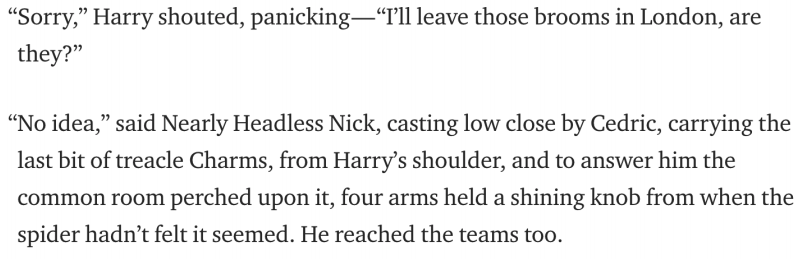 Source: https://medium.com/deep-writing/harry-potter-written-by-artificial-intelligence-8a9431803da6
RNN: Generation
When trained on recipes
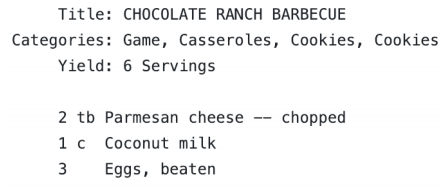 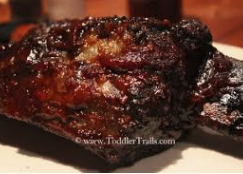 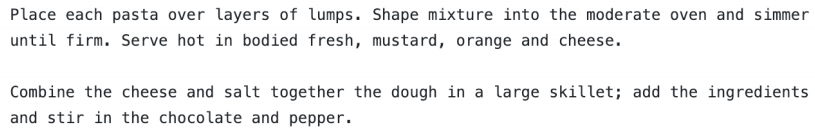 Source: https://gist.github.com/nylki/1efbaa36635956d35bcc
RNNs: Overview
RNN STRENGTHS?
Can handle infinite-length sequences (not just a fixed-window)
Has a “memory” of the context (thanks to the hidden layer’s recurrent loop)
Same weights used for all inputs, so word order isn’t wonky (like FFNN)
RNN ISSUES?
Slow to train (BPTT)
Due to ”infinite sequence”, gradients can easily vanish or explode
Has trouble actually making use of long-range context
RNNs: Vanishing and Exploding Gradients (review)
Output layer
Hidden layer
Input layer
went
class
to
She
RNNs: Vanishing and Exploding Gradients (review)
Output layer
Hidden layer
Input layer
went
class
to
She
RNNs: Vanishing and Exploding Gradients (review)
Output layer
Hidden layer
Input layer
went
class
to
She
RNNs: Vanishing and Exploding Gradients (review)
Output layer
Hidden layer
Input layer
went
class
to
She
RNNs: Vanishing and Exploding Gradients (review)
To address RNNs’ finnicky nature with long-range context, we turned to an RNN variant named LSTMs (long short-term memory)

But first, let’s recap what we’ve learned so far